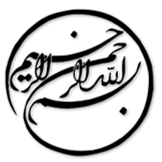 ورزشکاران نخبه مبتلا به کووید-19 - شاخص های پیش بینی دوره بیماری
دانشجو:
استاد:
سال تحصیلی:
نام درس:
فصل اول: مقدمه

پاندمی بیماری کروناویروس ۲۰۱۹ (کووید-19) تغییرات عظیمی را در زندگی انسان از جمله ورزش، ایجاد کرده است. بسیاری از رویدادها به تعویق افتاده یا لغو شده، دسترسی به امکانات آموزشی محدود شده و محدودیت های بهداشتی تاثیر منفی بر زندگی ورزشکاران گذاشته اند. به علاوه، تهدید مسائل بهداشتی غیرقابل پیش بینی پس از کووید-19 پدیدار شده و مساله نحوه بازگشت ایمن به ورزش را مطرح ساخته است.
دوره بالینی و پیامدهای کووید-19 در جامعه غیرورزشی پیشتر بررسی شده و عمدتاً به وجود بیماری همراه و سن بستگی دارد.
1/14
فصل اول
مقدمه
1
عفونت ممکن است فاقد علائم باشد، اما اغلب در بیش از ۸۰ درصد بیماران، دوره بالینی خفیف است.
داده های محدودی درباره علائم بالینی کووید-۱۹، عوارض و واکنش پادتن در افراد دارای فعالیت جسمانی به ویژه ورزشکاران نخبه وجود دارد. در این گروه، دغدغه سلامتی اولیه، میوکاردیت است چرا که ویروس کرونا با تاثیر مستقیم بر کاردیومیوسیت ها و سلول های اندوتلیال و یا به صورت غیرمستقیم با التهاب سیستمیک از طریق افزایش فعالیت سیتوکین ها یک تروپیسم یا گرایش قلبی را نشان می دهد. مقالات شرایط فعلی درباره بازگشت به ورزش این ریسک ها را در نظر می گیرند اما نظارت و بازگشت به فعالیت ورزشی را پس از دو هفته بدون علائم بسته به شدت بیماری توصیه می کنند. هدف مطالعه حاضر شناسایی شاخص های پیش بینی تعیین دوره کووید-19 و واکنش پادتن در ورزشکاران نخبه می باشد.
2/14
فصل اول
مقدمه
1
لطفا توجه داشته باشيد
که اين فايل تنها بخشی از محصول بوده و صرفا جهت معرفی محصول ميباشد
برای خريداری و دانلود فايل کامل مقاله به زبان فارسی
با فرمت پاورپوينت (با قابليت ويرايش(
اينجا کليک نماييد.
فروشگاه اينترنتی ايران عرضه www.iranarze.ir
5
4
3
2
1